The Voice Over Internet Protocol(VOIP)/ RTP/ RTSP
Presented by:  Yuvraj Khadke
CISC 856: TCP/IP and Upper Layer Protocols
11/29/2012
Credits to: Christopher Thorpe, Varsha Mahadevan, Kevin Jeffay, James F. Kurose, Keith W. Ross
Reasons for VOIP’s growth
Demand for multimedia communication.
Demand for integration of voice and data networks.
Demand for greater flexibility.
Cost reduction in long distance telephone calls.
Voice-over-IP (VoIP)
VoIP end-end-delay requirement: needed to maintain “conversational” aspect
higher delays noticeable, impair interactivity
< 150 msec:  good
> 400 msec bad
includes application-level (packetization,playout), network delays
value-added services: call forwarding, screening, recording
VoIP characteristics
speaker’s audio: alternating talk spurts, silent periods.
64 kbps during talk spurt
pkts generated only during talk spurts
20 msec chunks at 8 Kbytes/sec: 160 bytes of data
application-layer header added to each VOIP PDU
VOIP PDU+header encapsulated into UDP or TCP SDU
application sends VOIP PDU into socket every 20 msec during talkspurt
VoIP: PDU loss, delay
network loss: IP PDU lost due to network congestion (router buffer overflow)
delay loss: IP PDU arrives too late for playout at receiver
delays: processing, queueing in network; end-system (sender, receiver) delays
typical maximum tolerable delay: 400 ms
loss tolerance: depending on voice encoding, loss concealment, PDU loss rates between 1% and 10% can be tolerated
client
reception
constant bit 
     rate playout
 at client
variable
network
delay
(jitter)
buffered
data
client playout
delay
Delay jitter
constant bit 
               rate
transmission
Cumulative data
time
end-to-end delays of two consecutive PDU’s: difference can be more or less than 20 msec (transmission time difference)
VoIP: fixed playout delay
receiver attempts to playout each VOIP PDU exactly q msecs after chunk was generated.
VOIP PDU has time stamp t: play out chunk at t+q 
VOIP PDUarrives after t+q: data arrives too late for playout: data “lost”
VoIP: fixed playout delay
sender generates PDU’s every 20 msec during talk spurt.
 first PDU received at time r
 first playout schedule: begins at p
 second playout schedule: begins at p’
Adaptive playout delay (1)
goal: low playout delay and low late loss rate
approach: adaptive playout delay adjustment:
estimate network delay, adjust playout delay at beginning of each talk spurt
di = (1-a)di-1 + a (ri – ti)
delay estimate after ith PDU
small constant, e.g. 0.1
time sent (timestamp)
time received  -
measured delay of ith PDU
Adaptive playout delay (2)
if no loss, receiver looks at successive timestamps
difference of successive stamps > 20 msec -->talk spurt begins.
with loss possible, receiver must look at both time stamps and sequence numbers
difference of successive stamps > 20 msec and sequence numbers without gaps --> talk spurt begins.
VoiP: recovery from PDU loss (1)
Challenge: recover from PDU loss given small tolerable delay between original transmission and playout
each ACK/NAK takes ~ one RTT
alternative: Forward Error Correction (FEC)
send enough bits to allow recovery without retransmission 

simple FEC
for every group of n PDU’s , create redundant PDU by exclusive OR-ing n original PDU’s
send n+1 PDU’s, increasing bandwidth by factor 1/n
can reconstruct original n PDU’s if at most one lost chunk from n+1 PDU’s, with playout delay
VoiP: recovery from PDU loss (2)
another FEC scheme:

“piggyback lower quality stream” 
send lower resolutionaudio stream as redundant information
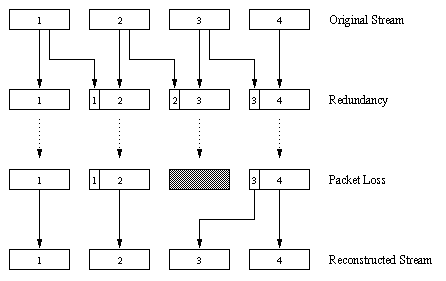 non-consecutive loss: receiver can conceal loss 
generalization: can also append (n-1)st and (n-2)nd low-bit ratechunk
VoiP: recovery from PDU loss (3)
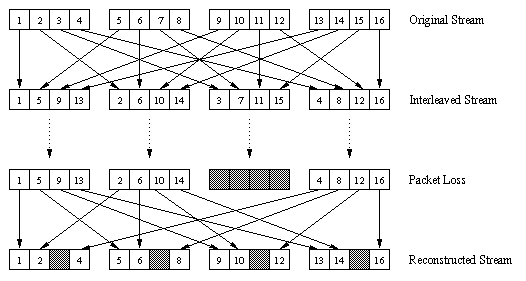 interleaving to conceal loss:
audio VOIP PDU’s divided into smaller units, e.g. four 5 msec units per 20 msec audio VOIP PDU
PDU contains small units from different VOIP PDU’s
if PDU lost, still have most of every original VOIP PDU
no redundancy overhead, but increases playout delay
Real-Time Protocol (RTP)
RTP specifies PDU structure for PDU’s carrying audio, video data
RTP PDU provides 
payload type identification
PDU sequence numbering
time stamping
RTP PDU’s encapsulated in UDP SDU
interoperability: if two VoIP applications run RTP, they may be able to work together
RTP runs on top of UDP
RTP libraries provide transport-layer interface 
that extends UDP: 
 port numbers, IP addresses
 payload type identification
 PDU sequence numbering
 time-stamping
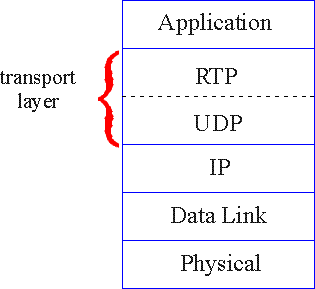 RTP example
example: sending 64 kbps PCM-encoded voice over RTP
application collects encoded data in VOIP PDU’s, e.g., every 20 msec = 160 bytes in a chunk
audio VOIP PDU’s + RTP header form RTP PDU, which is encapsulated in UDP SDU 
RTP header indicates type of audio encoding in each PDU
sender can change encoding during conference 
RTP header also contains sequence numbers, timestamps
RTP and QoS
RTP does not provide any mechanism to ensure timely data delivery or other QoS  guarantees
RTP encapsulation only seen at end systems (not by intermediate routers)
routers provide best-effort service, making no special effort to ensure that RTP PDU’s arrive at destination in timely matter
RTP header
payload type
sequence number type
Synchronization
Source ID
Miscellaneous fields
time stamp
payload type (7 bits): indicates type of encoding currently being used.  If sender changes encoding during call, sender 
informs receiver via  payload type field
Payload type 0: PCM mu-law, 64 kbps
Payload type 3: GSM, 13 kbps
Payload type 7: LPC, 2.4 kbps
Payload type 26: Motion JPEG
Payload type 31: H.261
Payload type 33: MPEG2 video
sequence # (16 bits): increment by one for each RTP PDU sent
detect PDU loss, restore PDU sequence
RTP header
payload type
sequence number type
Synchronization
Source ID
Miscellaneous fields
time stamp
timestamp field (32 bits long): sampling instant of first byte in this RTP data PDU
for audio, timestamp clock increments by one for each sampling period (e.g., each 125 usecs for 8 KHz sampling clock) 
SSRC field (32 bits long):  identifies source of  RTP stream. Each stream in RTP session has distinct SSRC
Real-Time Control Protocol (RTCP)
works in conjunction with RTP
each participant in RTP session periodically sends RTCP control PDU’s to all other participants
each RTCP PDU contains sender and/or receiver reports
report statistics useful to  application: # PDU’s sent, # PDU’s lost, interarrival jitter
feedback used to control performance
sender may modify its transmissions based on  feedback
RTCP: multiple multicast senders
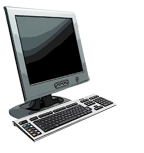 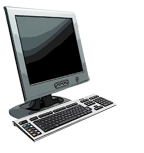 sender
RTCP
RTCP
RTCP
receivers
RTP
each RTP session: typically a single multicast address; all RTP /RTCP PDU’s belonging to session use multicast address
RTP, RTCP PDU’s distinguished from each other via distinct port numbers
to limit traffic, each participant reduces RTCP traffic as number of conference participants increases
RTCP: PDU types
receiver report PDU’s:
 fraction of PDU’s lost, last sequence number, average interarrival jitter
sender report PDU’s: 
SSRC of RTP stream, current time, number of PDU’s sent, number of bytes sent 
source description PDU’s: 
e-mail address of sender, sender's name, SSRC  of associated RTP stream 
provide mapping between the SSRC and the user/host name
RTCP: stream synchronization
RTCP can synchronize different media streams within a RTP session 
timestamps in RTP PDU’s tied to the video, audio sampling clocks
each RTCP sender-report PDU contains (for most recently generated PDU in associated RTP stream):
timestamp of RTP PDU
receivers uses association to synchronize playout of audio, video
RTCP: bandwidth scaling
RTCP attempts to limit its traffic to 5% of session bandwidth

example : one sender, sending video at 2 Mbps
RTCP attempts to limit RTCP traffic to 100 Kbps
RTCP gives 75% of  rate to receivers; remaining 25% to sender
75 kbps is equally shared among receivers: 
with R receivers,  each receiver gets to send RTCP traffic at 75/R kbps. 
sender gets to send RTCP traffic at 25 kbps. 
participant determines RTCP PDU transmission period by calculating avg RTCP PDU size and dividing by  allocated rate
Thank You…
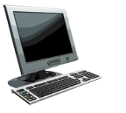 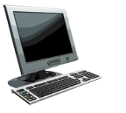 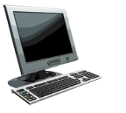 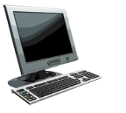 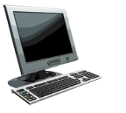 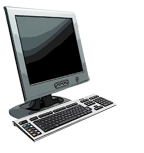 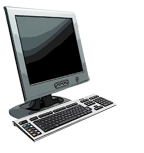 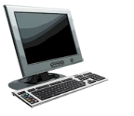 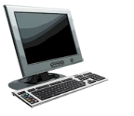 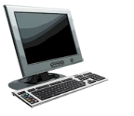 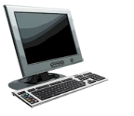 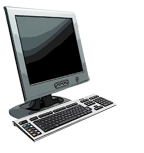 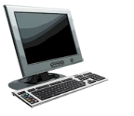 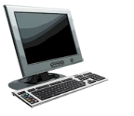 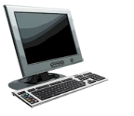 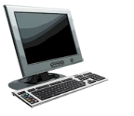 Skype 
login server
supernode (SN)
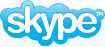 supernode 
  overlay
    network
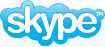 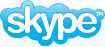 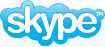 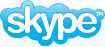 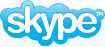 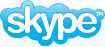 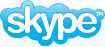 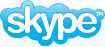 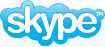 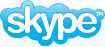 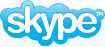 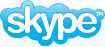 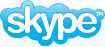 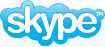 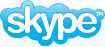 Voice-over-IP: Skype
Skype clients (SC)
P2P components:
clients: skype peers connect directly to each other for VoIP call
super nodes (SN): skype peers with special functions
overlay network: among SNs to locate SCs
login server
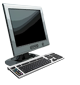 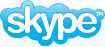 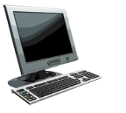 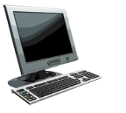 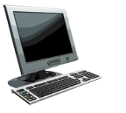 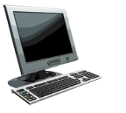 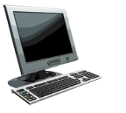 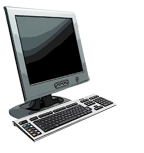 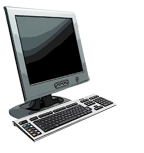 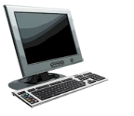 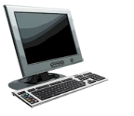 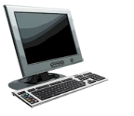 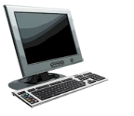 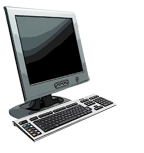 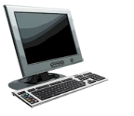 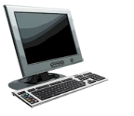 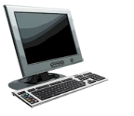 Skype 
login server
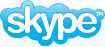 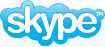 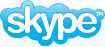 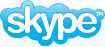 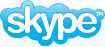 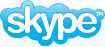 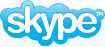 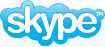 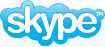 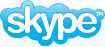 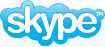 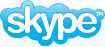 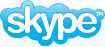 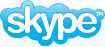 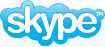 P2P voice-over-IP: skype
skype client operation:
1. joins skype network by contacting SN (IP address cached) using TCP
2. logs-in (usename, password) to centralized skype login server
3. obtains IP address for callee from SN, SN overlay
or client buddy list
4. initiate call directly to callee
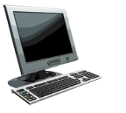 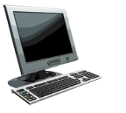 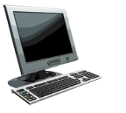 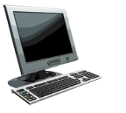 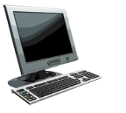 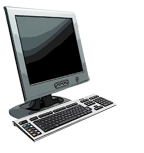 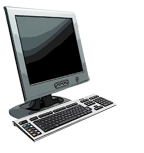 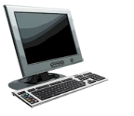 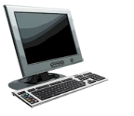 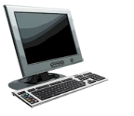 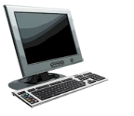 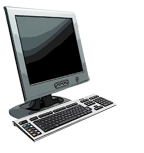 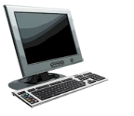 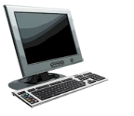 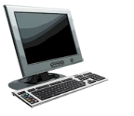 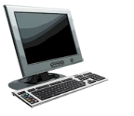 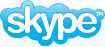 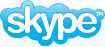 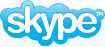 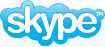 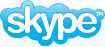 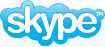 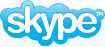 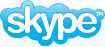 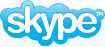 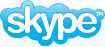 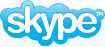 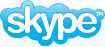 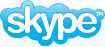 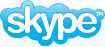 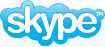 Skype: peers as relays
problem: both Alice, Bob are behind “NATs” 
NAT prevents outside peer from initiating connection to insider peer
inside peer can initiate connection to outside
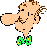 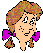 relay solution: Alice, Bob maintain open connection 
    to their SNs
Alice signals her SN to connect to Bob
Alice’s SN connects to Bob’s SN
Bob’s SN connects to Bob over open connection Bob initially initiated to his SN
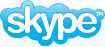 VOIP using Skype Login
Wait for 6 seconds
Start
No
Send UDP PDUs to HC IP addresses and ports
Connection attempts == 5?
Yes
Failure
Response within 5 seconds
Yes
No
Connected ?
Yes
No
TCP connection attempt with HC IP address and port
TCP connection attempt with HC IP address and port 443 (HTTPS port)
Connected ?
Yes
No
Success
Connected ?
Yes
No
TCP connection attempt with HC IP address and port 80
Skype Call Establishment
Call Establishment without NAT
Call Establishment with NAT
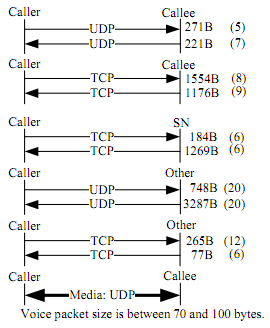 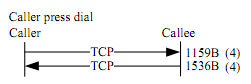 Skype uses Jabber protocol to connect with chat servers
Skype Call Maintenance and Teardown
Skype call “keep alive” process
Skype call teardown
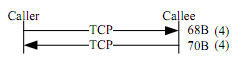 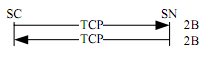